Omställningsnätverket
Träffar Hela Sverige ska Leva
Fredrika Tidermark
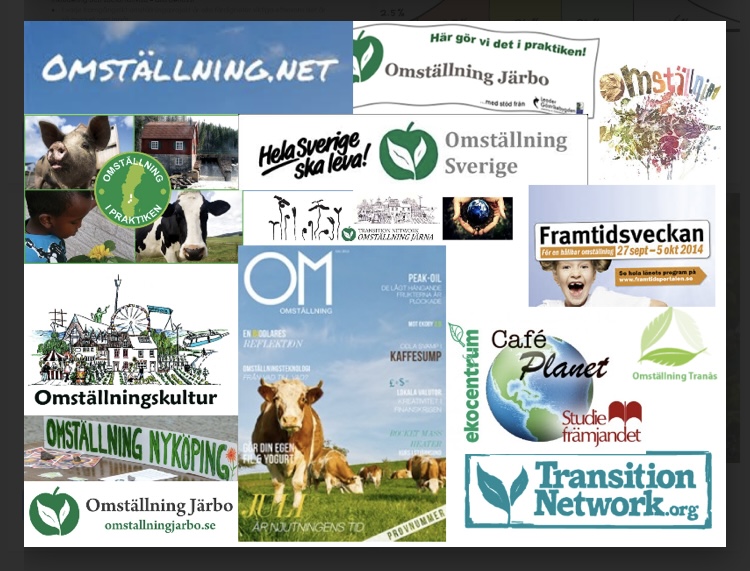 Fyrfältaren
- Ken Wilber